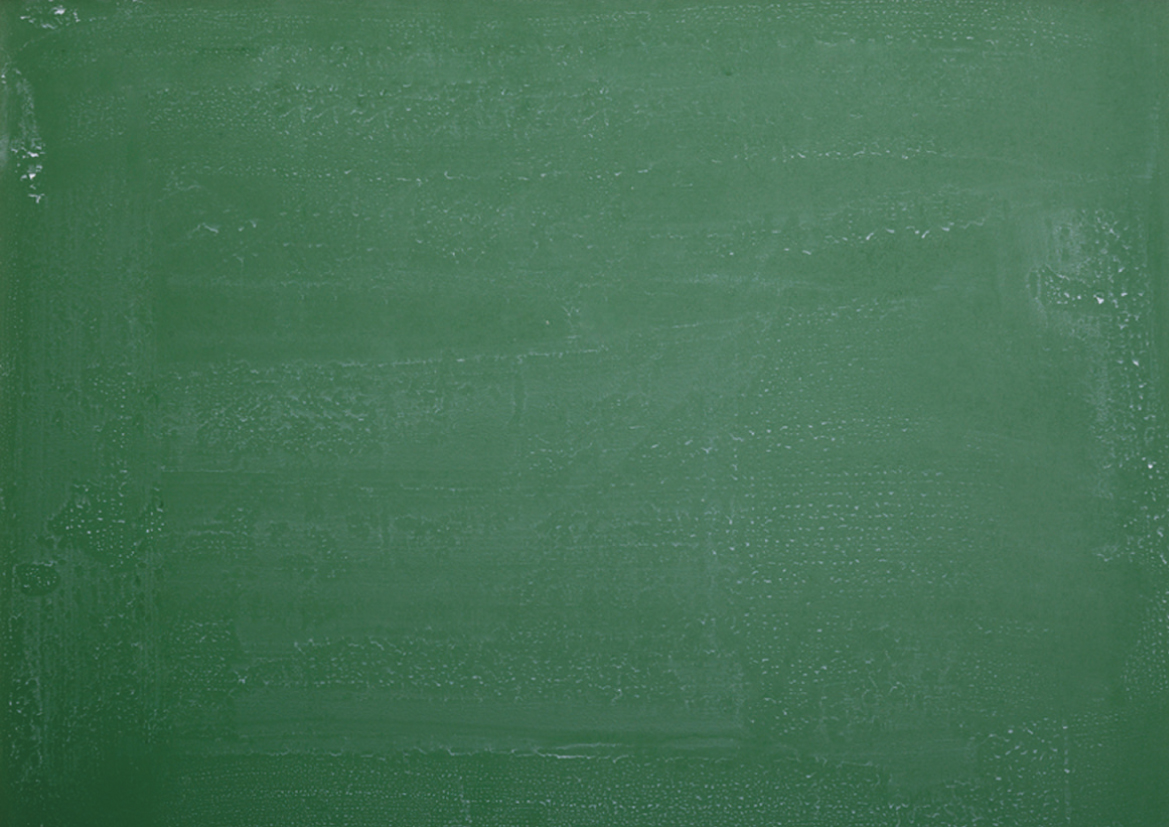 Læringsmiljøundersøkelse 2012
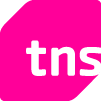 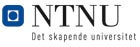 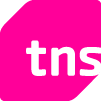 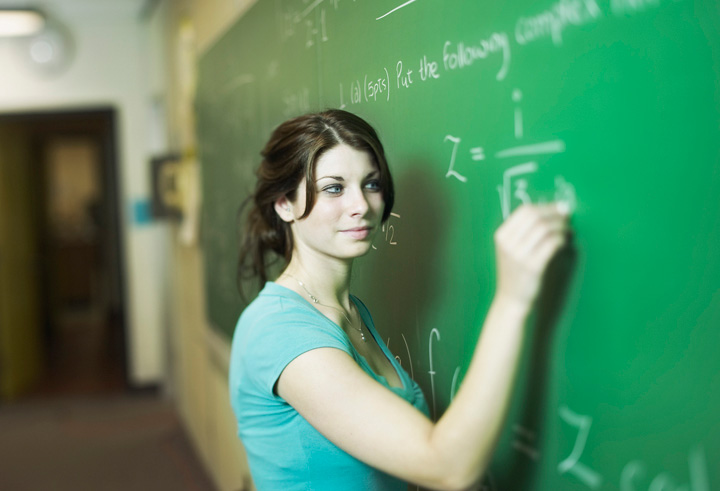 1
Om undersøkelsen
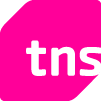 Om undersøkelsen
Læringsmiljø er alt som virker inn på studentenes mulighet til å tilegne seg kunnskap og gjennomføre studieløpet, herunder fysisk og psykisk helse, og et naturlig fokusområde for lærestedene. 
Undersøkelsen er gjennomført etter initiativ fra Universell, og med deltakelse av UiO, NTNU, UiS, UMB, Haraldsplass diakonale høgskole, samt høgskolene i Harstad og Nesna.
Undersøkelsen kartlegger hvordan studentene oppfatter sentrale deler av læringsmiljøet.
Datainnsamlingen ble gjennomført med totalt 8532 intervju på internett i perioden fra 13. mars til 22. april 2012. E-post med lenker til skjema ble sendt til 25448 studenter, fordelt på læresteder, fakultet og avdelinger. Svarandelen er 34%. 
Undersøkelsen omfatter 1225 intervju med studenter på NTNU, der svarandelen var 30%.
Den foreliggende grafikkrapporten dokumenterer resultatene til de deltakende lærestedene, med hovedvekt på NTNU. Hvis ikke annet er eksplisitt sagt, så gjelder resultatene NTNU (f.eks. i oversikter over resultater i undergrupper)
Metodikken og gjennomføringen er nærmere beskrevet i et eget notat om undersøkelsen.
Ansvarlig på NTNU er Ole Kristen Solbjørg.
Truls Nedregård er ansvarlig for gjennomføringen i TNS Gallup.
Basestørrelser
Tabellene viser antall spurte per lærested og i undergrupper på NTNU. Dette er basestørrelsene på spørsmål som er stilt til alle. Gjennomføring, svarandeler o.a. er ellers dokumentert i et eget notat fra undersøkelsen.
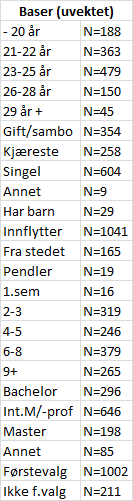 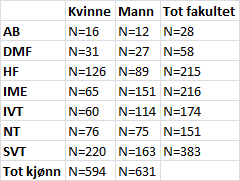 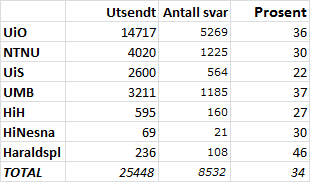 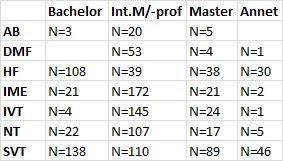 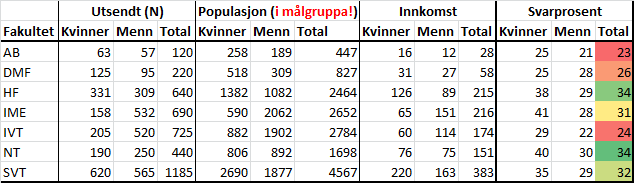 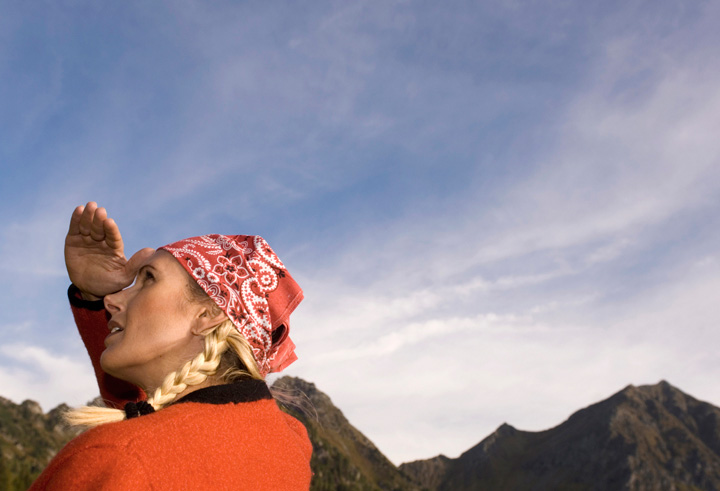 2
Hovedfunn
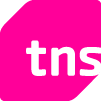 Om forskjeller mellom undergrupper
I forhold til undersøkelsens tema er det et generelt inntrykk at de mest sentrale og systematiske  forskjellene går mellom fakultetene, og i mindre grad mellom undergrupper basert på demografi o.a. Dette er en indikasjon på at undersøkelsen faktisk identifiserer ulikheter mellom disse enhetene. Dette kan dels skyldes ulik praksis, og dels ulik sammensetning av studentmassen på fakultetene/enhetene.
Det er også noen forskjeller knyttet til bakgrunnsforhold som de eldste studentene avviker negativt ift. en del holdninger og oppfatninger. De eldste studentene er overrepresentert på AB og DMF. Blant disse er det en relativt høy andel gifte/samboere, de har i større grad egne barn, samt andre forhold som gjør at de i større grad er orientert mot forhold utenfor studentmiljøet. Resultatene må ses i lys av dette.
Trivsel
De fleste studentene på NTNU trives godt ved utdanningsinstitusjonen, og bare unntaksvis trives noen dårlig. UMB og NTNU har de høyeste andelene studenter som trives godt av de deltakende lærestedene.
NTNU har ikke noe trivselsproblem, slik en også kjenner det fra andre undersøkelser. Hovedutfordringen er at noen bare trives middels godt. Trivselen er noe lavere på HF og AB enn på de andre fakultetene.
Studentene er også i stor grad fornøyde med selve studiet. NTNU ligger blant de beste lærestedene, også her. Studentene på HF, AB og SVT ligger noe lavere enn studentene på andre fakultet, mens DMF har høyest tilfredshet.
Undersøkelsen bekrefter den store betydningen sosiale forhold har for trivselen ved lærestedet, slik det også framkommer i helse- og trivselsundersøkelser blant studenter. Studienes jobbrelevans, boforhold, oppfatningen av kvaliteten på undervisningen, samt deres psykiske – og fysiske helse er også av avgjørende betydning for om studentene trives. 
22% av studentene sier at de i liten grad føler seg som del av fagmiljøet på studiet de går på. Studentene på DMF føler seg i større grad enn andre som en del av fagmiljøet på studiet, mens HF og SVT ligger relativt lavt.
Arbeidsmengde/-belastning og ambisjoner
1/3 av studentene på NTNU vurderer arbeidsmengden på studieprogrammet som for stor, mens få (6%) vurderer den som for liten. Når det gjelder egen studieinnsats så er det imidlertid nesten 3 av 10 som vurderer den som for liten.
Studentene på AB og IME vurderer i større grad enn andre arbeidsmengden på studieprogrammet som for stor. På HF og SVT mener  i overkant av hver 10. student at den er for liten. Studentene på AB vurderer også i avvikende stor grad egen studieinnsats som for stor.
Studentene oppgir i gjennomsnitt at de bruker 32 timer per uke til sammen på organisert undervisning og selvstudier, og NTNU ligger med dette marginalt over snittet for de deltakende lærestedene.
Studentene på HF bruker færrest timer (25 timer), og SVT-studentene nest minst (28 timer). På de andre fakultetene er det ikke store forskjeller mellom det totale antall timer, men større forskjeller mht. fordelingen på hhv. selvstudier og organisert undervisning. 
2/3 av studentene på NTNU har ambisjoner om å være over gjennomsnittet mht. faglige ambisjoner, mens 10% har lave ambisjoner.
Det relative ambisjonsnivået er lavest på IME.
Bruk av – og tilfredshet med fasiliteter
Undersøkelsen kartlegger i detalj studentenes bruk av ulike fasiliteter, og hvordan dette varierer i undergrupper.
De aller fleste studentene på NTNU er på campus flere ganger i uka, og NTNU ligger relativt høyt mht. dette.
Det trådløse nettet og biblioteket er fasilitetene med høyest brukertilfredshet.
Det er mest misnøye med lesesalsplasser, der 22% er misfornøyde.
Det er til dels store forskjeller mellom fakultetene. F.eks. er tilfredsheten med undervisningsrommene svært høy på DMF og lav på AB, tilfredsheten med studentarbeidsplassene er lavest på IME. DMF ligger generelt høyt på tvers av fasilitetene det er spurt om.
Læringsutbytte
Egenstudier, innleveringer/øvinger og uformelle samtaler med andre studenter er aktivitetene flest sier at de lærer mye av. 
Også her er det til dels store forskjeller mellom fakultetene. F.eks. får forelesningene på IVT får relativt negative tilbakemeldinger. AB-studentene opplever at de lærer mye av samtaler/diskusjoner med faglærere, mens NT-studentene lærer relativt mye av innleveringer/øvinger.
Oppfatning av vurderingsform
Om lag 1 av 5 studenter (18%) synes at deres kompetanse i liten grad måles på en god og hensiktsmessig måte. NTNU kommer ikke spesielt godt ut blant lærestedene mht. dette. Her ligger unntaksvis DMF-studentene relativt lavt blant fakultetene.
Kontaktomfang med relevante aktører
Studentene på NTNU har relativt hyppig kontakt med annet undervisningspersonell enn forelesere/lærere, sammenlignet med studenter på andre universitet i målingen. Kontakten med forelesere/lærere er på nivå med UiO, men lavere enn på UiS og UMB.
Det er store variasjoner mellom fakultetene når det gjelder kontakt med ulike aktører.
Det er mange – 27% - som sier at det ikke er tilstrekkelig kontakt mellom dem og studieveiledere. 23% opplever at kontakten med foreleserne ikke er tilstrekkelig ift. deres behov.
Mange – 39% - etterspør mer kontakt med karriererådgivningsenheten.
Merk at dette på basis av informasjonen i undersøkelsen ikke kan tilskrives mangler ved tilbudet, men like godt kan skyldes at studentene bruker tjenestene mindre enn de selv skulle ønske/føler behov for.
Relativt sett, så kommer NTNU godt ut mht. studentenes oppfatning av om kontakten er tilstrekkelig mot karriererådgivningen, psykososial rådgivningstjeneste og tilretteleggingstjenestene.  
16% av brukerne i semesteret er misfornøyde med hhv. Internasjonalt kontor og tilretteleggingstjenesten. 10% er misfornøyde med studieveiledningen. Ellers er det ingen misnøye av omfang med tjenestene.
Funksjonsnedsettelse og tilrettelegging
1/3 av studentene på NTNU sier at de har varig skade, sykdom eller funksjonsnedsettelse, - noe som er på snittet i målingen. Hoveddelen av dette er knyttet til allergi, astma eller eksem, samt psykiske/emosjonelle plager.
Det store forskjeller mellom fakultetene, og mange rapporterer lese-/skrivevansker på AB. Omfanget av lese-/skrivevansker er relativt lavt på NTNU, sammenlignet med de andre universitetene i målingen.
½ av studentene med varig funksjonsnedsettelse på NTNU sier at denne påvirker gjennomføringen av studiet på en negativ måte, og 3 av 10 sier at denne påvirker deres deltakelse i det sosiale miljøet på studiestedet negativt.
Blant studenter med  funksjonsnedsettelser på NTNU sier 60% av de ikke har behov for – eller at de ikke ønsker tilrettelegging, og 13% at de får den tilretteleggingen de trenger. Samlet utgjør altså disse en stor majoritet blant studentene med funksjonsnedsettelser.
9% sier at lærestedet ikke tilbyr – eller at de ikke får nok tilrettelegging. Denne andelen er høyest blant studenter med lese-/skrivevansker.
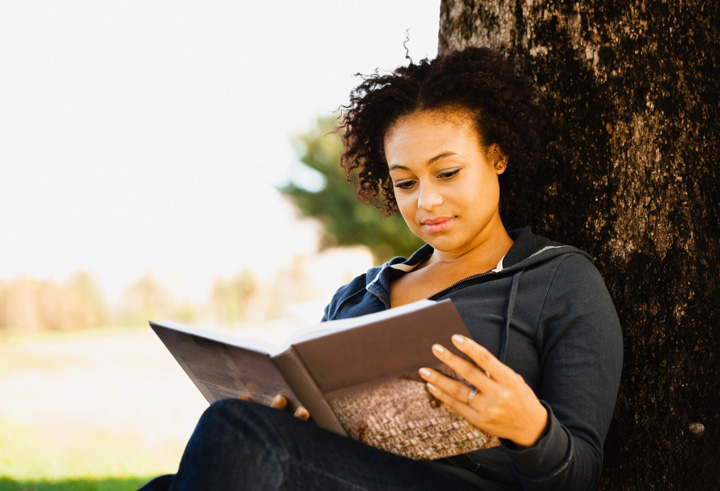 3
Trivsel og vurdering av studieprogrammet/ -stedet
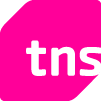 Trivsel på utdanningsinstitusjonen
De fleste studentene trives godt ved utdanningsinstitusjonene, og få trives dårlig. Andelen som trives meget godt er høyest på UMB, og andelen som trives middels godt eller dårlig er lavest på NTNU og Haraldsplass.
Lærestedene har i liten grad et direkte trivselsproblem, men hovedutfordringen er at en del bare trives middels godt.
Trivsel på utdanningsinstitusjonen
Her vises trivselsskåren fra forrige side i form av gjennomsnittsskåre 0 – 100. Dette gir en rask oversikt over trivselsnivået i gruppene.
Studentene på HiNesna og UiS rapporterer et noe lavere trivselsnivå enn studentene på andre læresteder.
Fra andre undersøkelser er det kjent at studentene på UiS i relativt høy grad bor hjemme eller eier egen bolig, og at andelen innflyttere til studiestedet er relativt lav. Dette bidrar trolig negativt i forhold til involvering i – og oppfatning av studentmiljøet, som er en viktig faktor for studentenes trivsel.
Oversikten på neste side viser at trivselen på NTNU er høy i de fleste undergrupper av studentene, og at det er de eldste studentene som trekker snittet ned. Her gjelder trolig det samme som er nevnt om UiS overfor, ved at de eldste studentene i større grad orienterer seg ut av studentmiljøet.
Aldersforskjellene kan likevel ikke ses uavhengig av at det er en sammenheng mellom fakultet og aldersfordelingen. De eldste studentene er overrepresentert på AB, men også på DMF der trivselen er høy.
Trivsel på utdanningsinstitusjonen
Bachelor = Bachelor-, profesjons- eller lærerutdanning (3 eller 4 år)
Int. M./prof. = Integrert masterprogram eller profesjonsutdanning (5 eller 6 år)
Master = Masterprogram (2 eller 1 ½ år)	
Annet = Årsstudium/årsenhet, Enkeltemne, Høgskolekandidatutdanning (2 år), Utvekslingsprogram (1/2 år eller mer), Praktisk-pedagogisk utdanning (1 år)
Trivsel på utdanningsinstitusjonen
Trivselen på utdanningsinstitusjonen er noe lavere på AB og HF enn andre steder.
Fornøyd med studiet
7 av 10 er fornøyd med selve studiet. Andelen som ikke er fornøyd er høyest på HiNesna, og andelen fornøyde høyest på NTNU, UMB og Haraldsplass.
Fornøyd med studiet
Tilfredshetsnivået med selve studiet er noe lavere enn det som tidligere ble vist for den generelle trivselen ved utdanningsinstitusjonen.
Bakgrunnsdata viser en moderat samvariasjon mellom trivsel ved utdanningsinstitusjonen og tilfredsheten med selve studiet (Pearsons r=0,54).
Som vist på neste side så avviker også de eldste studentene negativt når det gjelder tilfredsheten med studiet. Samtidig stiger tilfredsheten noe med studieansiennitet.
Aldersforskjellene kan ikke ses uavhengig av at det er en sammenheng mellom fakultet og aldersfordelingen. 
De eldste studentene er kraftig underrepresentert på fakultet med relativt høy tilfredshet med studiet, som IME, IVT og NT.
Fornøyd med studiet
Bachelor = Bachelor-, profesjons- eller lærerutdanning (3 eller 4 år)
Int. M./prof. = Integrert masterprogram eller profesjonsutdanning (5 eller 6 år)
Master = Masterprogram (2 eller 1 ½ år)	
Annet = Årsstudium/årsenhet, Enkeltemne, Høgskolekandidatutdanning (2 år), Utvekslingsprogram (1/2 år eller mer), Praktisk-pedagogisk utdanning (1 år)
Fornøyd med studiet
Studentene på DMF rapporterer større tilfredshet med studiet enn studentene andre steder, mens HF, AB og SVT ligger noe lavere.
Trivselselementer –   Hvilken betydning har faktorene nedenfor for din trivsel som student?
Studentene er spurt om betydningen av ulike faktorer for deres trivsel som studenter. Her er de rangert etter andelen som sier at de har positiv betydning.
Oversikten bekrefter den store betydningen av sosiale forhold, slik det også framkommer i helse- og trivselsundersøkelser blant studenter.
Trivselselementer
Her er betydningen av trivselsforholdene presentert som gjennomsnitt på 0 – 100 skala (stor positiv betydning=100, positiv betydning=75, verken/eller=50, negativ betydning=25, stor negativ betydning=0).
Som vist i tabellen nedenfor er det få som svarer Vet ikke/ikke relevant på disse spørsmålene, og de er holdt utenfor beregningsgrunnlaget.
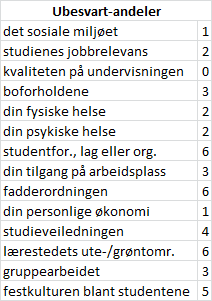 Trivselselementer avhengig av generell trivsel ved utdanningsinstitusjonen
Skalagjennomsnitt 0 - 100
Figuren viser betydningen av trivselselementer avhengig av hvor godt de generelt trives ved utdanningsinstitusjonen. Skalagjennomsnittene er rangert synkende etter avstanden mellom de som generelt trives meget godt og de som generelt trives dårlig. Dette gir en indikasjon på hva som bidrar mest til hhv. trivsel og mistrivsel ved lærestedet.
Studenter som trives dårlig tilskriver i liten grad undervisningskvalitet, egen psykisk helse og det sosiale miljøet noen positiv betydning, sammenlignet med de som generelt trives godt.
De neste sidene viser betydningen av trivselselementer blant studentene på de deltakende lærestedene, samt i undergrupper på NTNU. Dette er vist i form av skalagjennomsnitt 0 – 100, og gir en oversikt over likheter og forskjeller mellom gruppene på de enkelte trivselsfaktorene.
Det sosiale miljøet
Bachelor = Bachelor-, profesjons- eller lærerutdanning (3 eller 4 år)
Int. M./prof. = Integrert masterprogram eller profesjonsutdanning (5 eller 6 år)
Master = Masterprogram (2 eller 1 ½ år)	
Annet = Årsstudium/årsenhet, Enkeltemne, Høgskolekandidatutdanning (2 år), Utvekslingsprogram (1/2 år eller mer), Praktisk-pedagogisk utdanning (1 år)
Boforholdene
Bachelor = Bachelor-, profesjons- eller lærerutdanning (3 eller 4 år)
Int. M./prof. = Integrert masterprogram eller profesjonsutdanning (5 eller 6 år)
Master = Masterprogram (2 eller 1 ½ år)	
Annet = Årsstudium/årsenhet, Enkeltemne, Høgskolekandidatutdanning (2 år), Utvekslingsprogram (1/2 år eller mer), Praktisk-pedagogisk utdanning (1 år)
Din personlige økonomi
Bachelor = Bachelor-, profesjons- eller lærerutdanning (3 eller 4 år)
Int. M./prof. = Integrert masterprogram eller profesjonsutdanning (5 eller 6 år)
Master = Masterprogram (2 eller 1 ½ år)	
Annet = Årsstudium/årsenhet, Enkeltemne, Høgskolekandidatutdanning (2 år), Utvekslingsprogram (1/2 år eller mer), Praktisk-pedagogisk utdanning (1 år)
Fadderordningen
Bachelor = Bachelor-, profesjons- eller lærerutdanning (3 eller 4 år)
Int. M./prof. = Integrert masterprogram eller profesjonsutdanning (5 eller 6 år)
Master = Masterprogram (2 eller 1 ½ år)	
Annet = Årsstudium/årsenhet, Enkeltemne, Høgskolekandidatutdanning (2 år), Utvekslingsprogram (1/2 år eller mer), Praktisk-pedagogisk utdanning (1 år)
Festkulturen blant studentene
Bachelor = Bachelor-, profesjons- eller lærerutdanning (3 eller 4 år)
Int. M./prof. = Integrert masterprogram eller profesjonsutdanning (5 eller 6 år)
Master = Masterprogram (2 eller 1 ½ år)	
Annet = Årsstudium/årsenhet, Enkeltemne, Høgskolekandidatutdanning (2 år), Utvekslingsprogram (1/2 år eller mer), Praktisk-pedagogisk utdanning (1 år)
Kvaliteten på undervisningen
Bachelor = Bachelor-, profesjons- eller lærerutdanning (3 eller 4 år)
Int. M./prof. = Integrert masterprogram eller profesjonsutdanning (5 eller 6 år)
Master = Masterprogram (2 eller 1 ½ år)	
Annet = Årsstudium/årsenhet, Enkeltemne, Høgskolekandidatutdanning (2 år), Utvekslingsprogram (1/2 år eller mer), Praktisk-pedagogisk utdanning (1 år)
Gruppearbeid
Bachelor = Bachelor-, profesjons- eller lærerutdanning (3 eller 4 år)
Int. M./prof. = Integrert masterprogram eller profesjonsutdanning (5 eller 6 år)
Master = Masterprogram (2 eller 1 ½ år)	
Annet = Årsstudium/årsenhet, Enkeltemne, Høgskolekandidatutdanning (2 år), Utvekslingsprogram (1/2 år eller mer), Praktisk-pedagogisk utdanning (1 år)
Studieveiledningen
Bachelor = Bachelor-, profesjons- eller lærerutdanning (3 eller 4 år)
Int. M./prof. = Integrert masterprogram eller profesjonsutdanning (5 eller 6 år)
Master = Masterprogram (2 eller 1 ½ år)	
Annet = Årsstudium/årsenhet, Enkeltemne, Høgskolekandidatutdanning (2 år), Utvekslingsprogram (1/2 år eller mer), Praktisk-pedagogisk utdanning (1 år)
Studienes jobbrelevans
Bachelor = Bachelor-, profesjons- eller lærerutdanning (3 eller 4 år)
Int. M./prof. = Integrert masterprogram eller profesjonsutdanning (5 eller 6 år)
Master = Masterprogram (2 eller 1 ½ år)	
Annet = Årsstudium/årsenhet, Enkeltemne, Høgskolekandidatutdanning (2 år), Utvekslingsprogram (1/2 år eller mer), Praktisk-pedagogisk utdanning (1 år)
Din fysiske helse
Bachelor = Bachelor-, profesjons- eller lærerutdanning (3 eller 4 år)
Int. M./prof. = Integrert masterprogram eller profesjonsutdanning (5 eller 6 år)
Master = Masterprogram (2 eller 1 ½ år)	
Annet = Årsstudium/årsenhet, Enkeltemne, Høgskolekandidatutdanning (2 år), Utvekslingsprogram (1/2 år eller mer), Praktisk-pedagogisk utdanning (1 år)
Din psykiske helse
Bachelor = Bachelor-, profesjons- eller lærerutdanning (3 eller 4 år)
Int. M./prof. = Integrert masterprogram eller profesjonsutdanning (5 eller 6 år)
Master = Masterprogram (2 eller 1 ½ år)	
Annet = Årsstudium/årsenhet, Enkeltemne, Høgskolekandidatutdanning (2 år), Utvekslingsprogram (1/2 år eller mer), Praktisk-pedagogisk utdanning (1 år)
Din tilgang på arbeidsplass
Bachelor = Bachelor-, profesjons- eller lærerutdanning (3 eller 4 år)
Int. M./prof. = Integrert masterprogram eller profesjonsutdanning (5 eller 6 år)
Master = Masterprogram (2 eller 1 ½ år)	
Annet = Årsstudium/årsenhet, Enkeltemne, Høgskolekandidatutdanning (2 år), Utvekslingsprogram (1/2 år eller mer), Praktisk-pedagogisk utdanning (1 år)
Studentforeninger, lag eller organisasjoner
Bachelor = Bachelor-, profesjons- eller lærerutdanning (3 eller 4 år)
Int. M./prof. = Integrert masterprogram eller profesjonsutdanning (5 eller 6 år)
Master = Masterprogram (2 eller 1 ½ år)	
Annet = Årsstudium/årsenhet, Enkeltemne, Høgskolekandidatutdanning (2 år), Utvekslingsprogram (1/2 år eller mer), Praktisk-pedagogisk utdanning (1 år)
Lærestedets uteområder/ grøntområder
Bachelor = Bachelor-, profesjons- eller lærerutdanning (3 eller 4 år)
Int. M./prof. = Integrert masterprogram eller profesjonsutdanning (5 eller 6 år)
Master = Masterprogram (2 eller 1 ½ år)	
Annet = Årsstudium/årsenhet, Enkeltemne, Høgskolekandidatutdanning (2 år), Utvekslingsprogram (1/2 år eller mer), Praktisk-pedagogisk utdanning (1 år)
Inkludert i fagmiljøet
¼ av studentene sier at de i liten grad føler seg som del av fagmiljøet på studiet de går på. Denne andelen er høyest på UiO, og lavest på Haraldsplass.
Inkludert i fagmiljøet
Studentene på HF føler seg i mindre grad enn studentene på andre fakultet som del av fagmiljøet, mens det er motsatt for DMF-studentene.
Inkludert i fagmiljøet
Bachelor = Bachelor-, profesjons- eller lærerutdanning (3 eller 4 år)
Int. M./prof. = Integrert masterprogram eller profesjonsutdanning (5 eller 6 år)
Master = Masterprogram (2 eller 1 ½ år)	
Annet = Årsstudium/årsenhet, Enkeltemne, Høgskolekandidatutdanning (2 år), Utvekslingsprogram (1/2 år eller mer), Praktisk-pedagogisk utdanning (1 år)
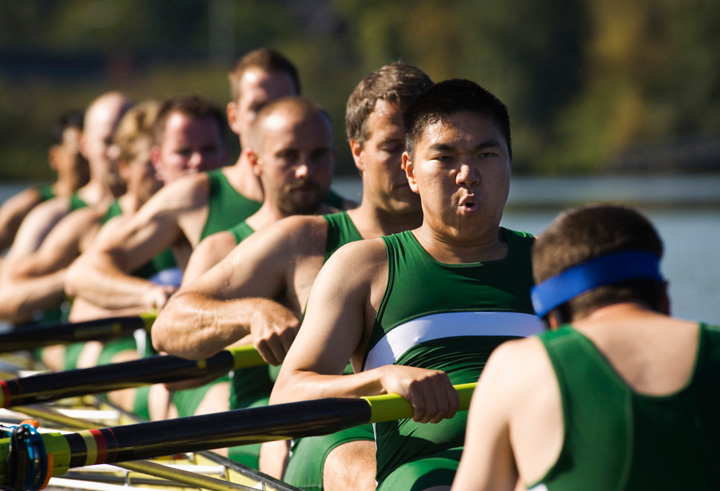 4
Arbeidsbelastning og -mengde
Arbeidsbelastning
3 av 10 studenter vurderer arbeidsmengden som for stor, mens få vurderer den som for liten. Når det gjelder egen studieinnsats så er det imidlertid i underkant av 30% som vurderer den som for liten.
Arbeidsbelastning på studieprogrammet
Studentene på HF og SVT vurderer i klart mindre grad enn studentene på andre fakultet arbeidsmengden som for stor. På AB mener 22% at den er altfor stor.
Bachelor = Bachelor-, profesjons- eller lærerutdanning (3 eller 4 år)
Int. M./prof. = Integrert masterprogram eller profesjonsutdanning (5 eller 6 år)
Master = Masterprogram (2 eller 1 ½ år)	
Annet = Årsstudium/årsenhet, Enkeltemne, Høgskolekandidatutdanning (2 år), Utvekslingsprogram (1/2 år eller mer), Praktisk-pedagogisk utdanning (1 år)
Vurdering av egen studieinnsats
Studentene på HF vurderer i større grad enn andre egen studieinnsats som for liten, mens det motsatte er tilfelle for studentene på AB.
Bachelor = Bachelor-, profesjons- eller lærerutdanning (3 eller 4 år)
Int. M./prof. = Integrert masterprogram eller profesjonsutdanning (5 eller 6 år)
Master = Masterprogram (2 eller 1 ½ år)	
Annet = Årsstudium/årsenhet, Enkeltemne, Høgskolekandidatutdanning (2 år), Utvekslingsprogram (1/2 år eller mer), Praktisk-pedagogisk utdanning (1 år)
Hvor mange timer med ORGANISERT UNDERVISNING (forelesninger, seminarer, kollokvier, øvinger osv.) vil du anslå at du deltar på i løpet av en vanlig studieuke, altså IKKE i eksamens- eller praksisperioder?
ANGI CA. ANTALL TIMER PER UKE

Hvor mange timer vil du anslå at du bruker til SELVSTUDIER (lesing, oppgaver, trening osv.) i løpet av en vanlig studieuke, altså IKKE i eksamens- eller praksisperioder?
ANGI CA. ANTALL TIMER PER UKE
Arbeidstimer
Studentene oppgir i gjennomsnitt at de bruker 31 timer per uke til sammen på organisert undervisning og selvstudier.
Fordelingen på de to er forskjellig mellom universitetene og høgskolene.
Antall timer som oppgis brukt er lavest på UiS, og høyest på HiNesna.
Arbeidstimer
Studentene på HF og SVT bruker færre timer på studiene enn andre.
Bachelor = Bachelor-, profesjons- eller lærerutdanning (3 eller 4 år)
Int. M./prof. = Integrert masterprogram eller profesjonsutdanning (5 eller 6 år)
Master = Masterprogram (2 eller 1 ½ år)	
Annet = Årsstudium/årsenhet, Enkeltemne, Høgskolekandidatutdanning (2 år), Utvekslingsprogram (1/2 år eller mer), Praktisk-pedagogisk utdanning (1 år)
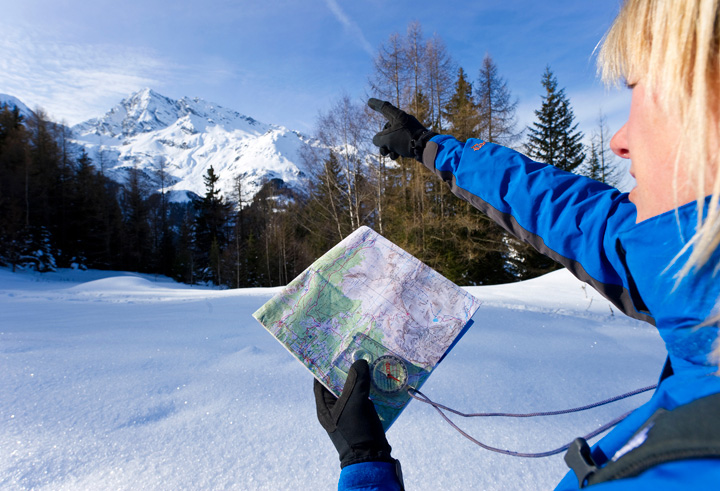 4
Ambisjoner
Ambisjoner
7 av 10 studenter har ambisjoner om å være over gjennomsnittet, mens 1 av 10 har lave ambisjoner.
Ambisjoner
Bachelor = Bachelor-, profesjons- eller lærerutdanning (3 eller 4 år)
Int. M./prof. = Integrert masterprogram eller profesjonsutdanning (5 eller 6 år)
Master = Masterprogram (2 eller 1 ½ år)	
Annet = Årsstudium/årsenhet, Enkeltemne, Høgskolekandidatutdanning (2 år), Utvekslingsprogram (1/2 år eller mer), Praktisk-pedagogisk utdanning (1 år)